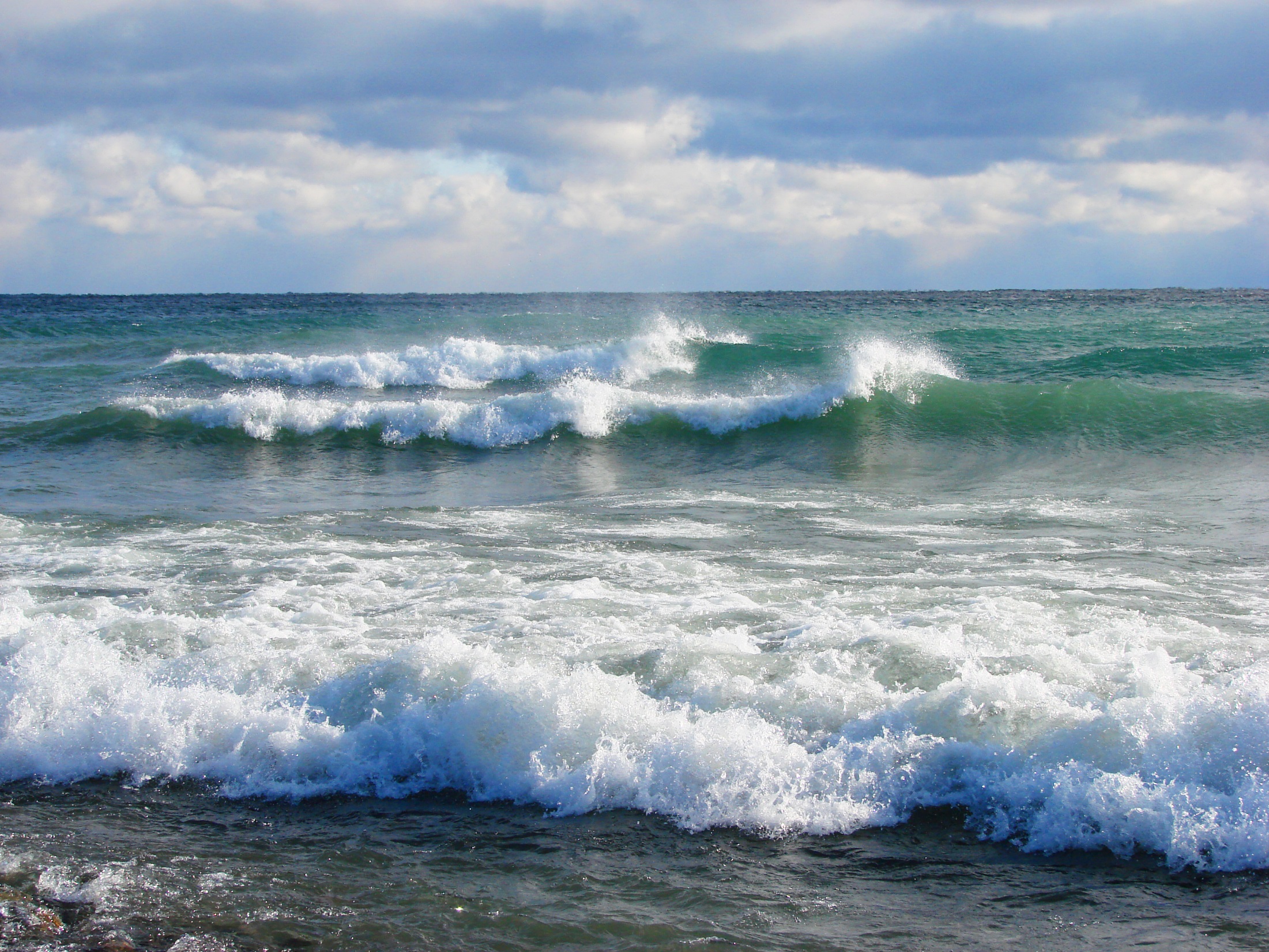 Викторина«Байкал на всех один»
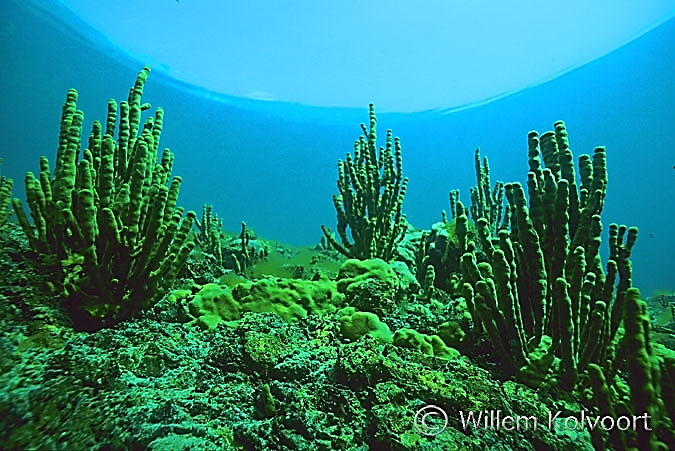 Когда оз. Байкал было внесено в Список объектов всемирного наследия ЮНЕСКО?
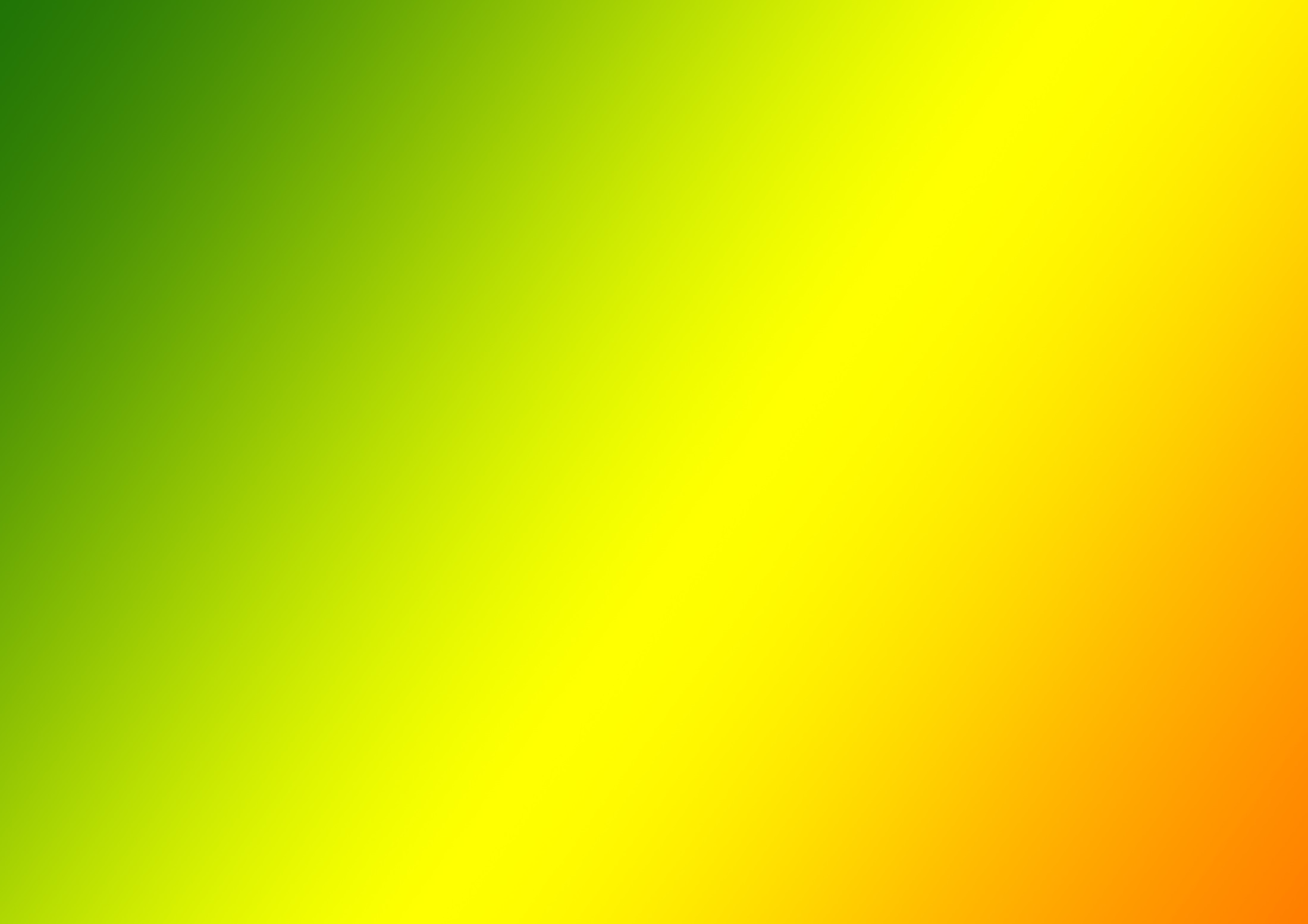 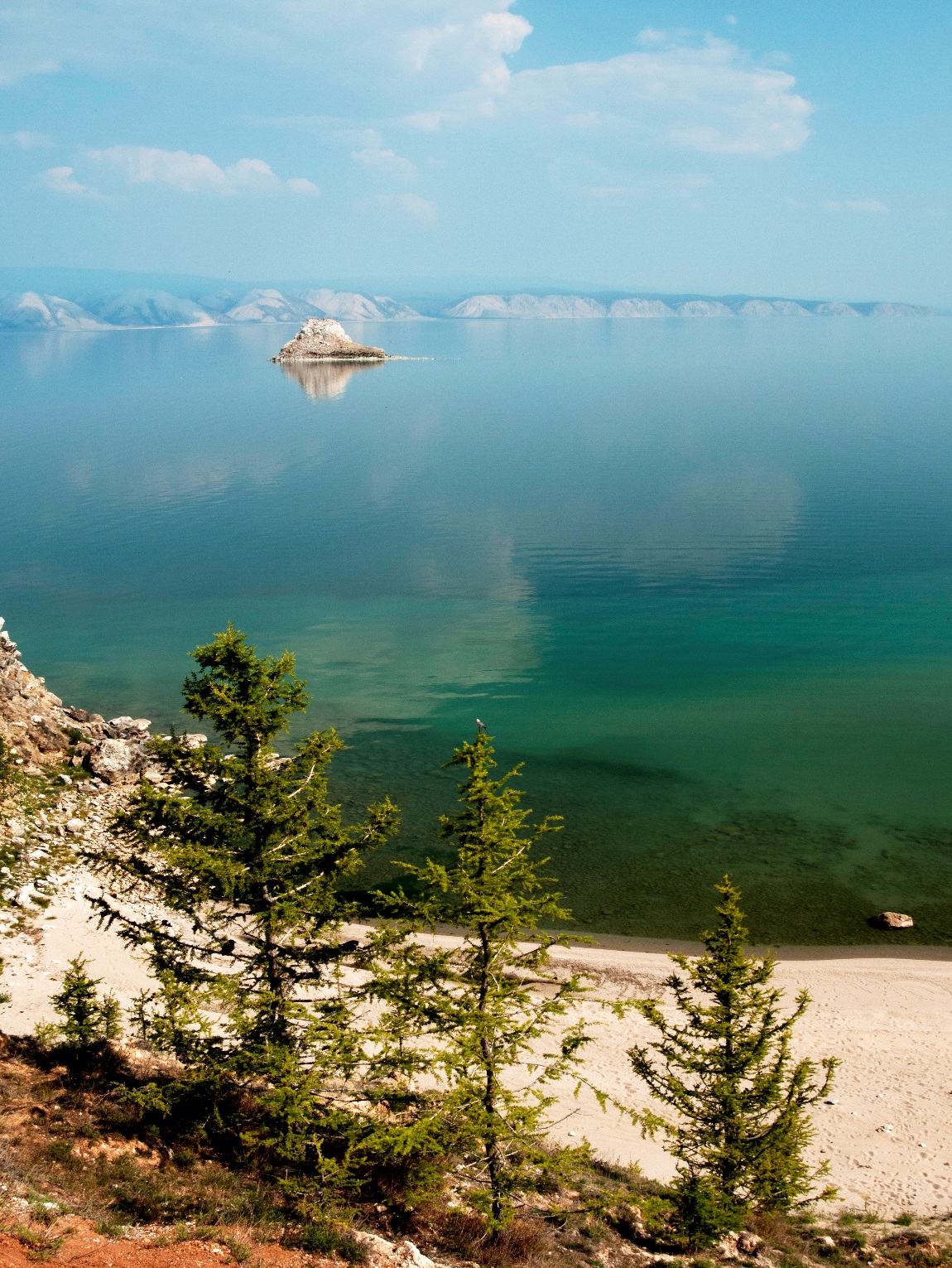 В 1986 году 
оз. Байкал внесено в список объектов всемирного наследия ЮНЕСКО
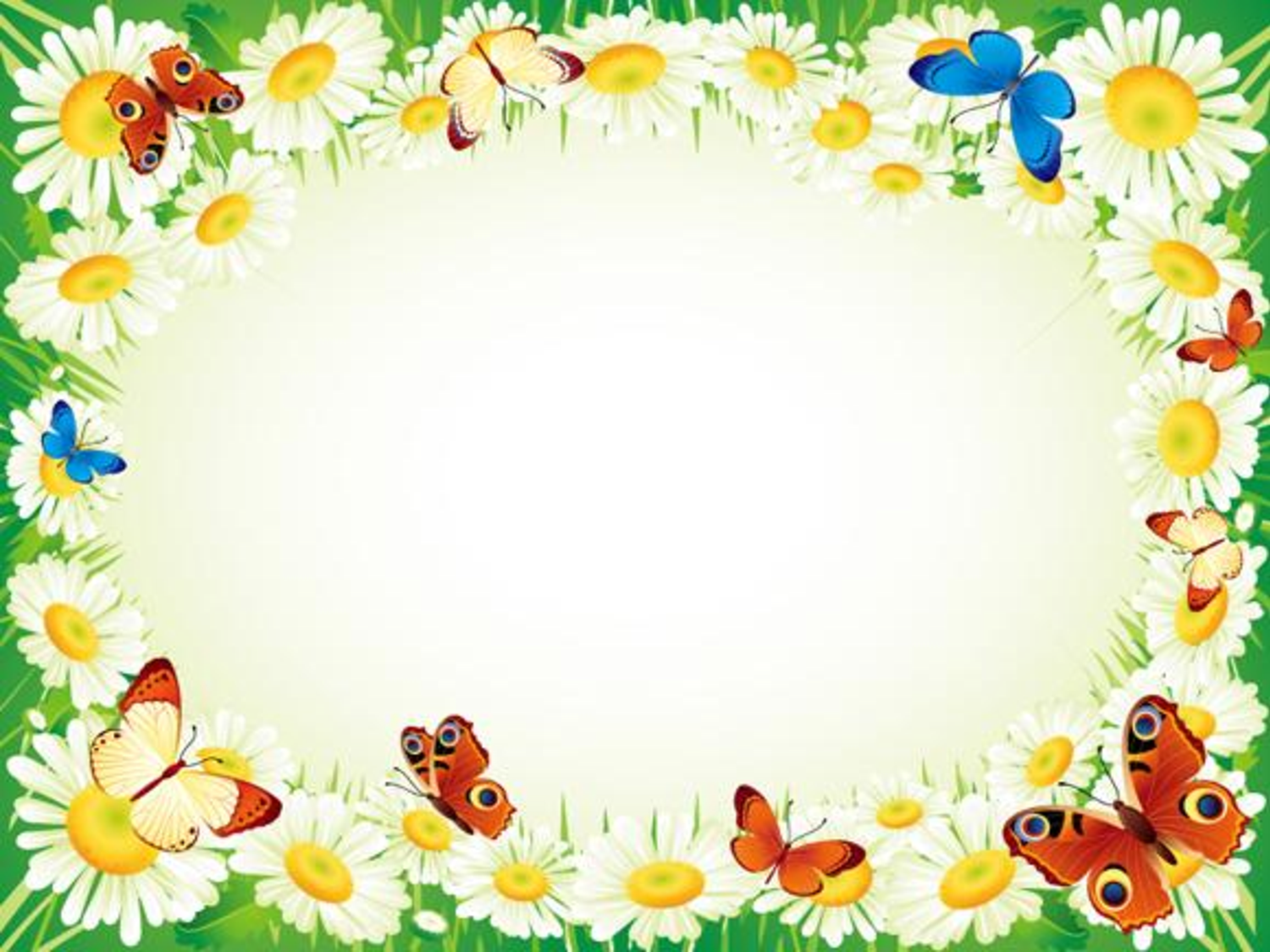 Для сохранения какого 
животного был создан 
Баргузинский заповедник?
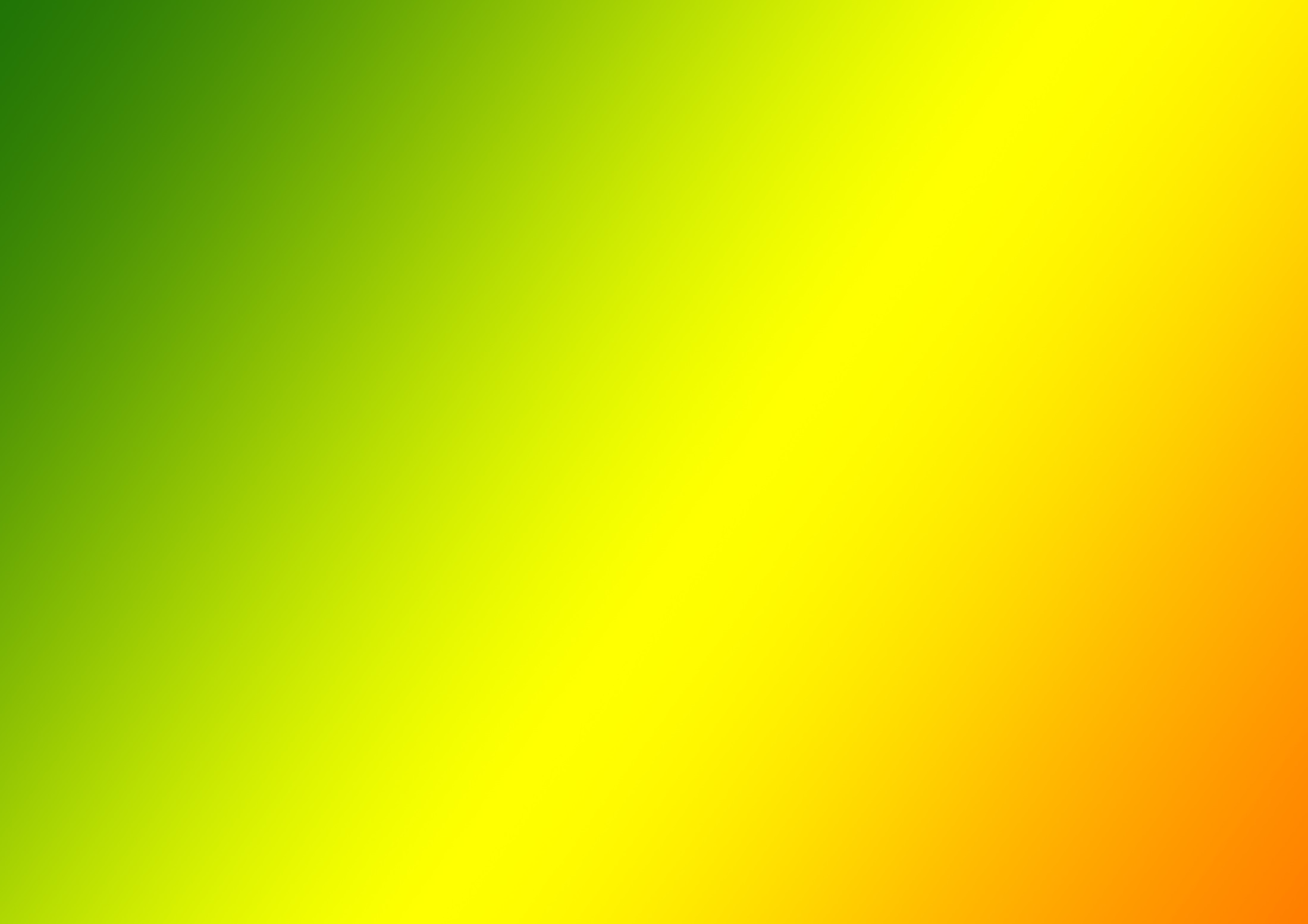 Соболь
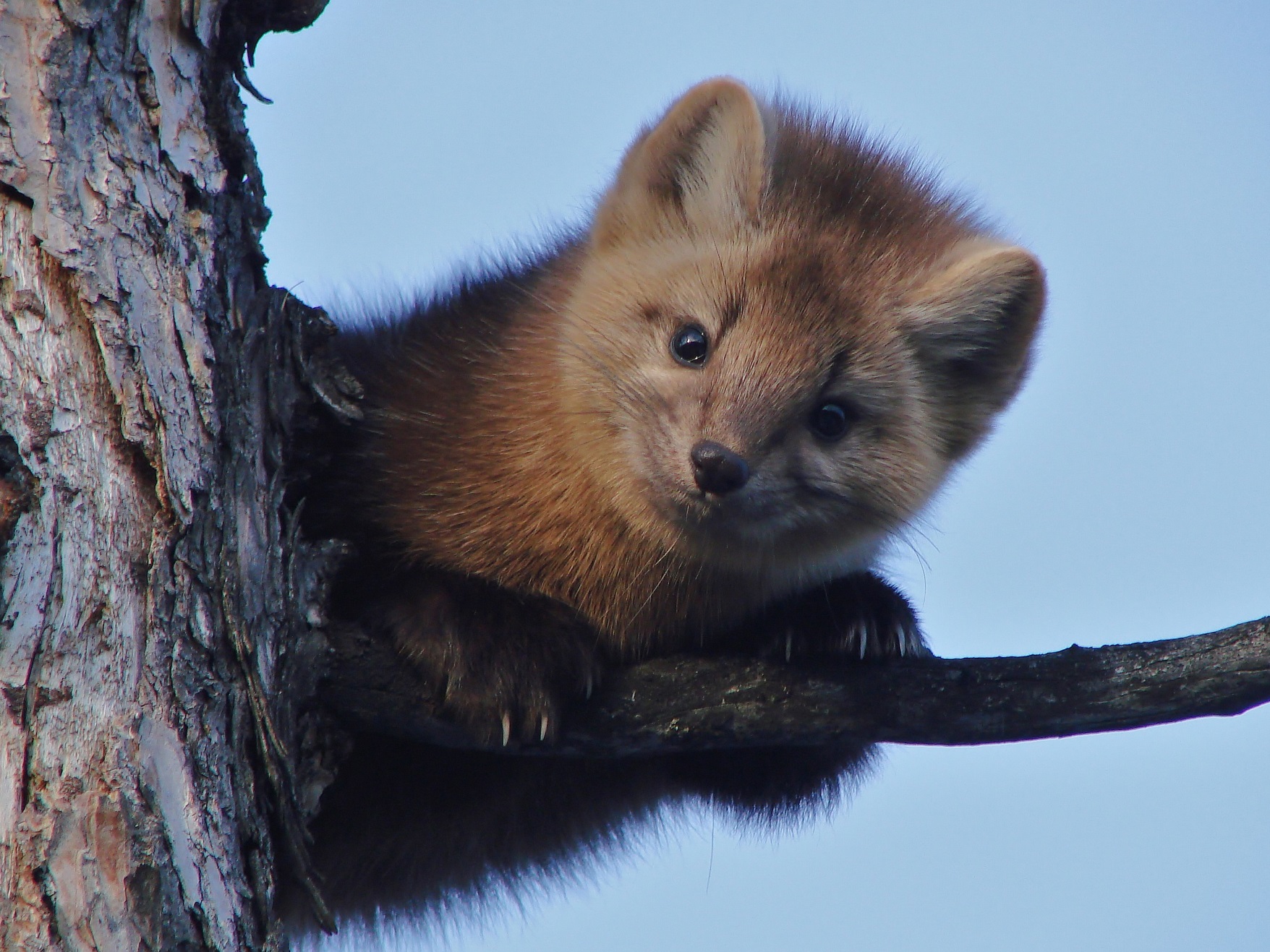 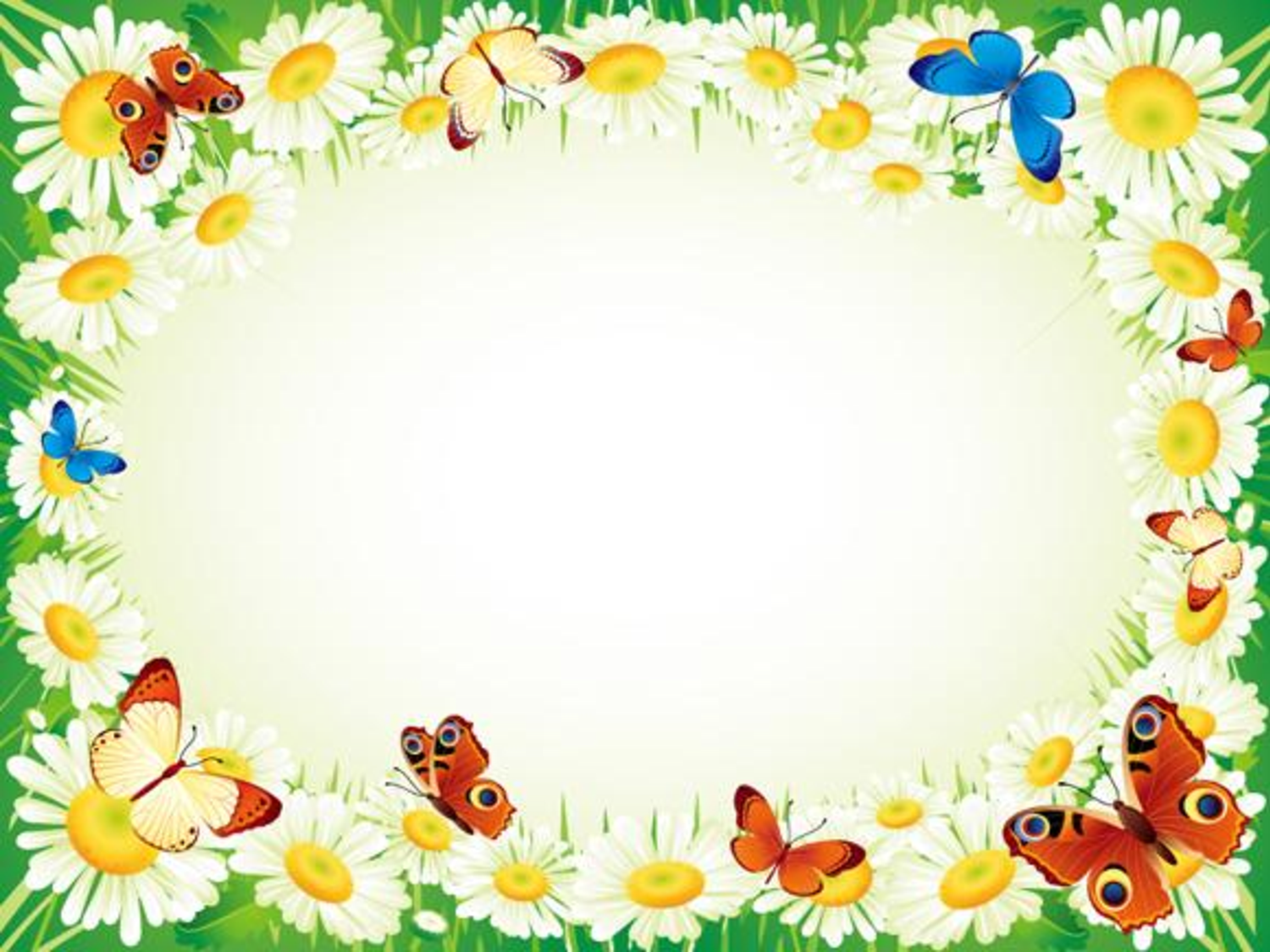 Какие особо охраняемые природные территории входят в состав учреждения «Заповедное Прибайкалье»?
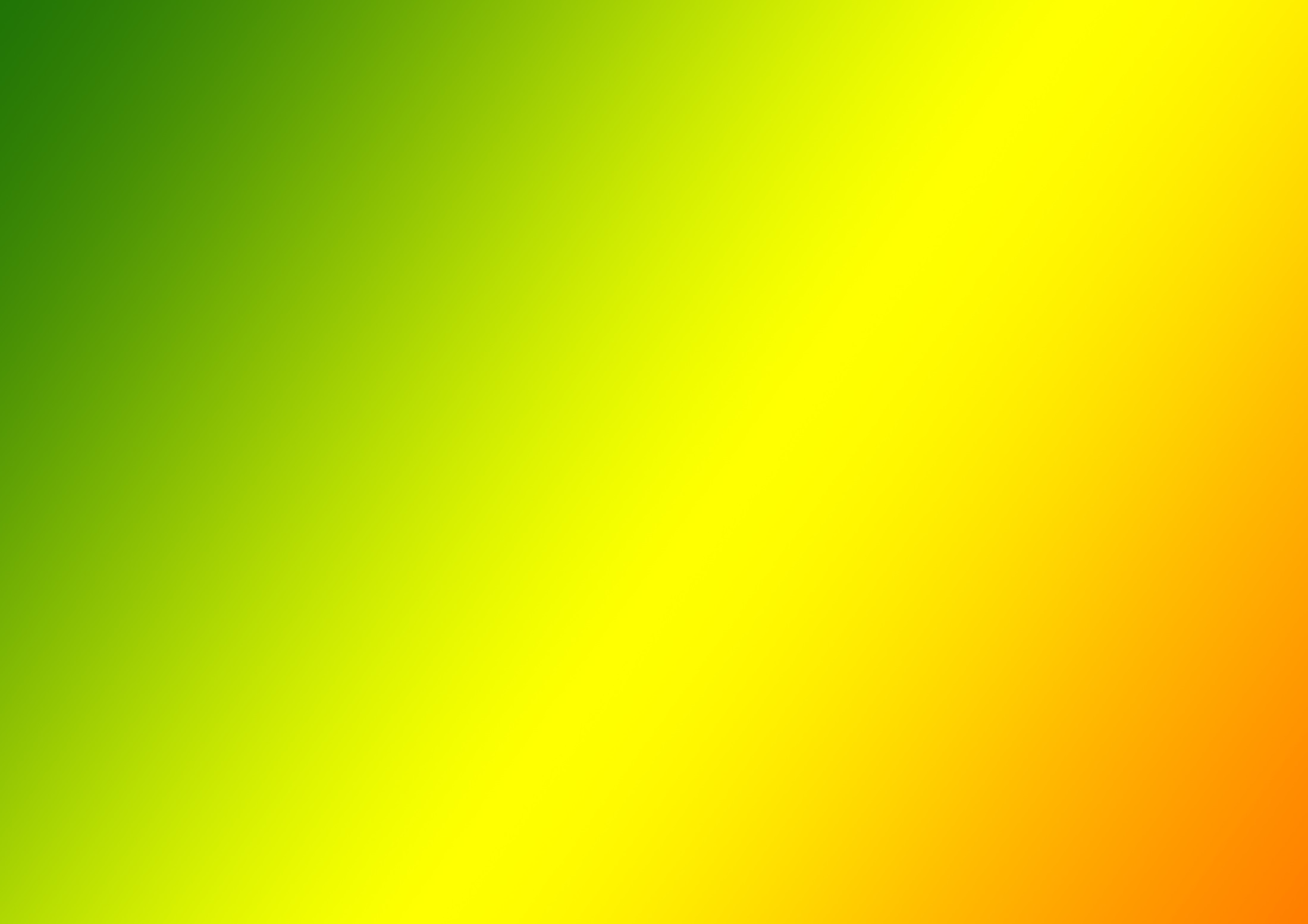 В состав Заповедного Прибайкалья входят:
государственный природный заповедник «Байкало-Ленский», 
Прибайкальский национальный парк,
 Заказник «Тофаларский» 
Заказник «Красный Яр»
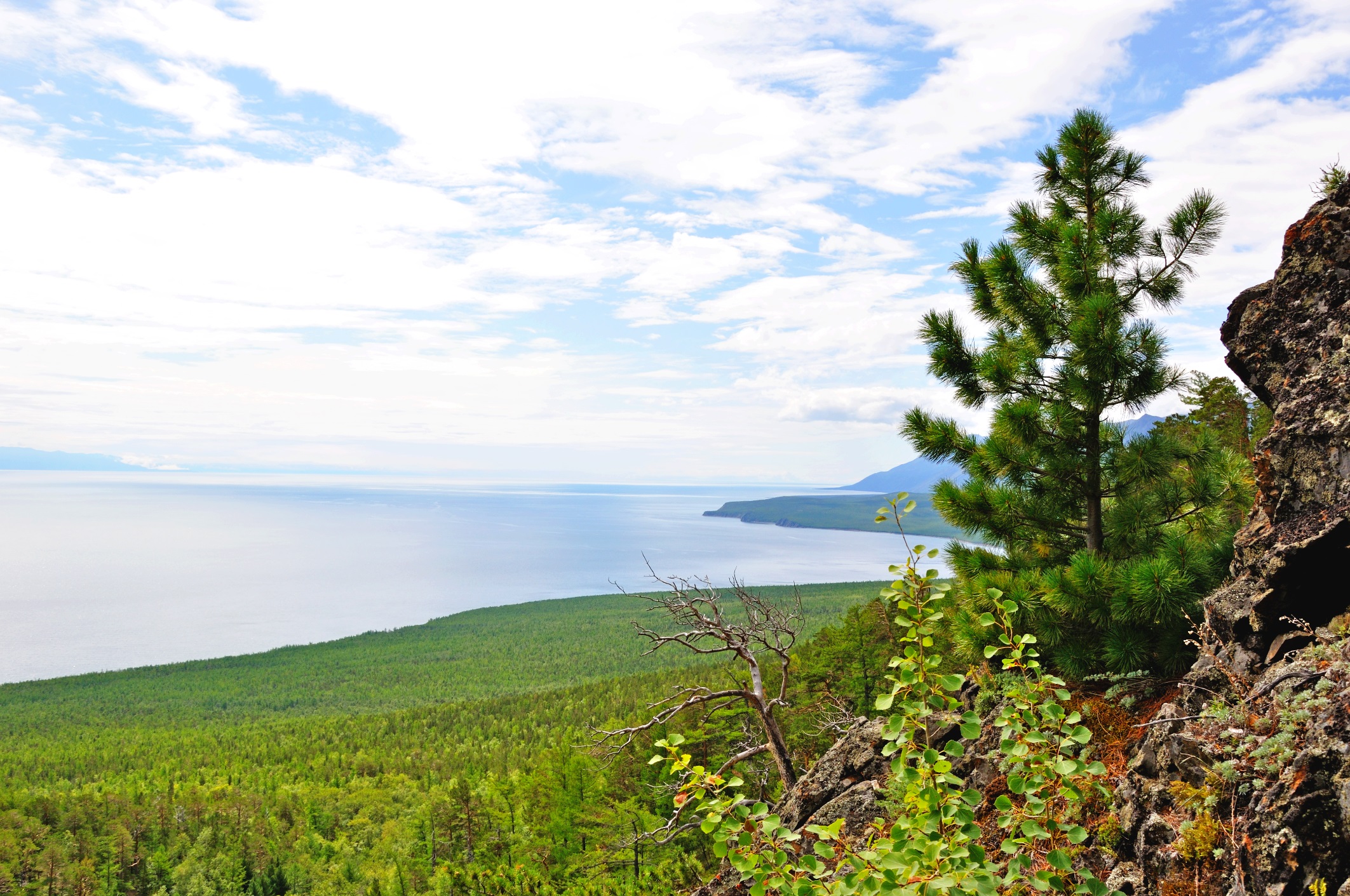 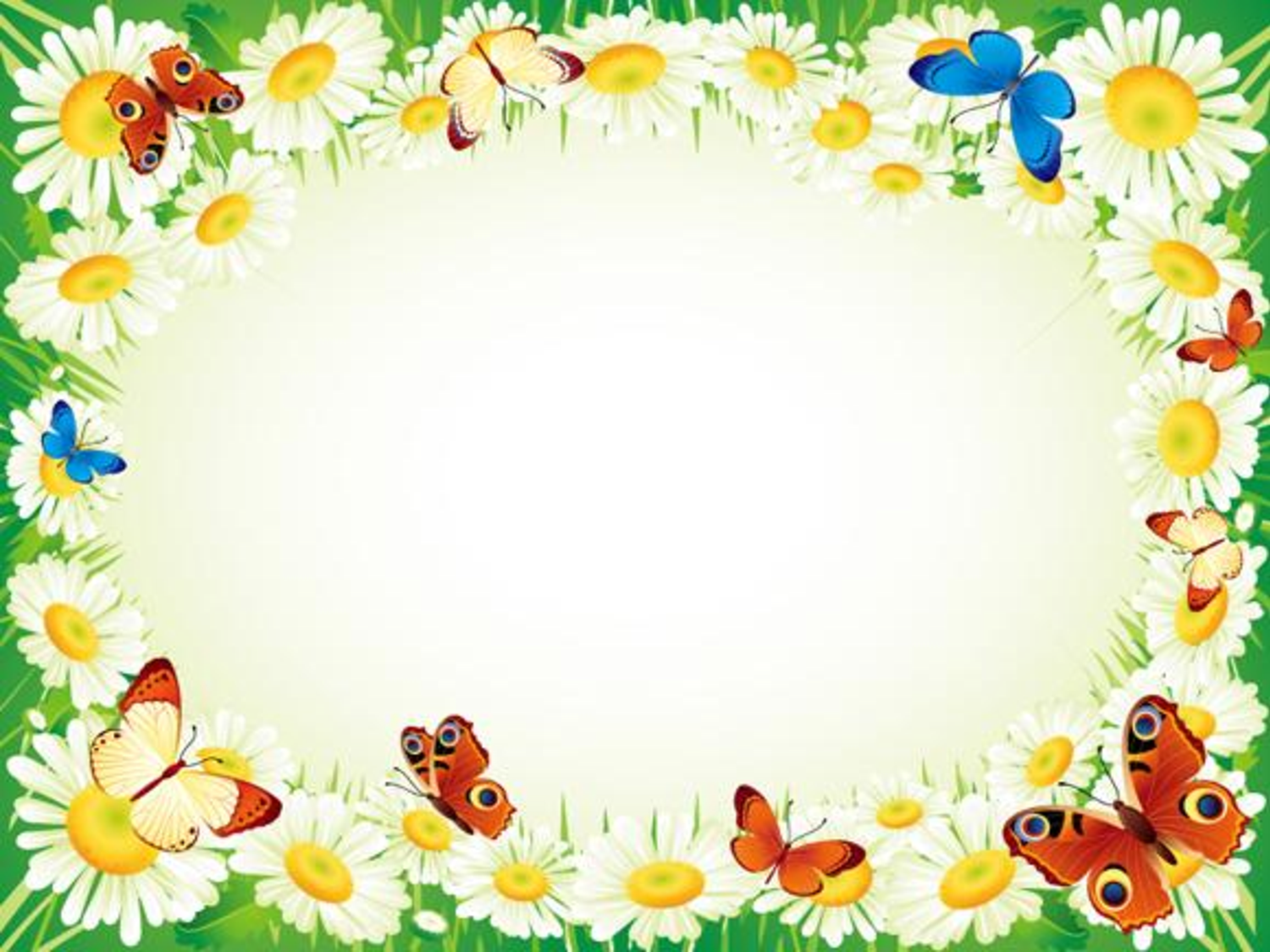 В озеро Байкал впадает более 300 рек и ручьёв. Какие из них можно считать главными для озера Байкал?
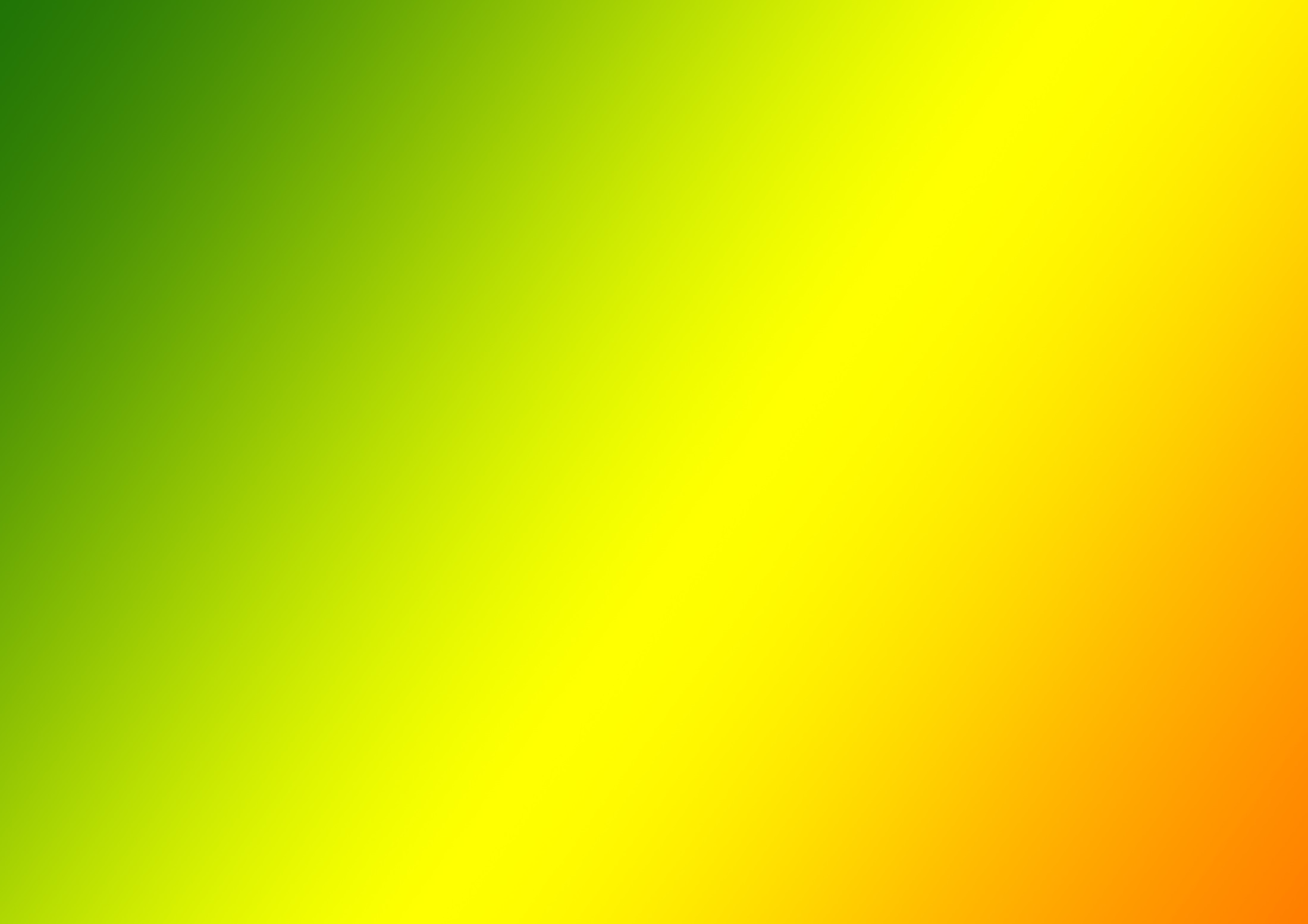 Главные реки, впадающие в оз. Байкал:
Селенга,
Баргузин,
Верхняя Ангара.
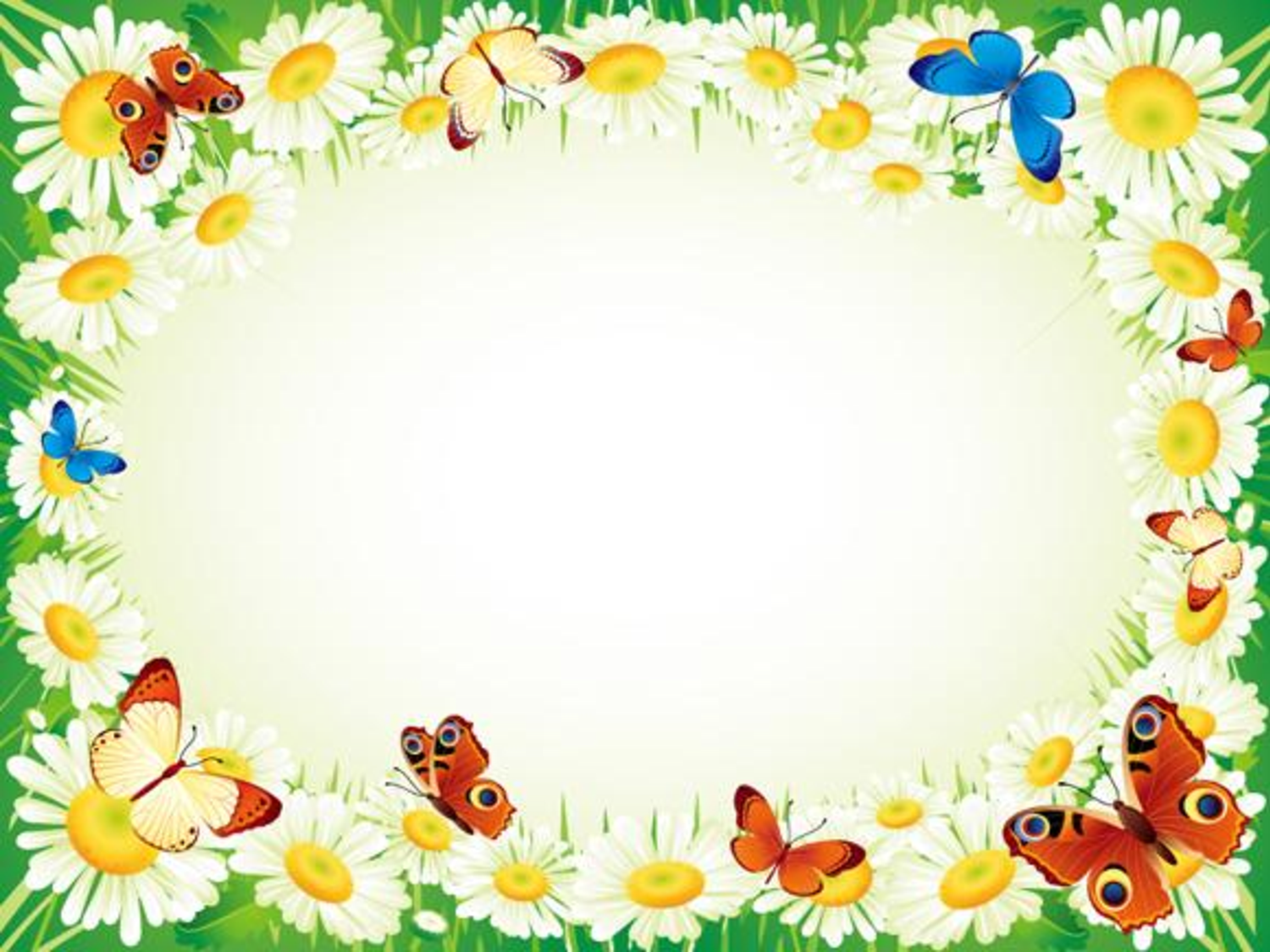 Какая рыба в Байкале самая крупная?
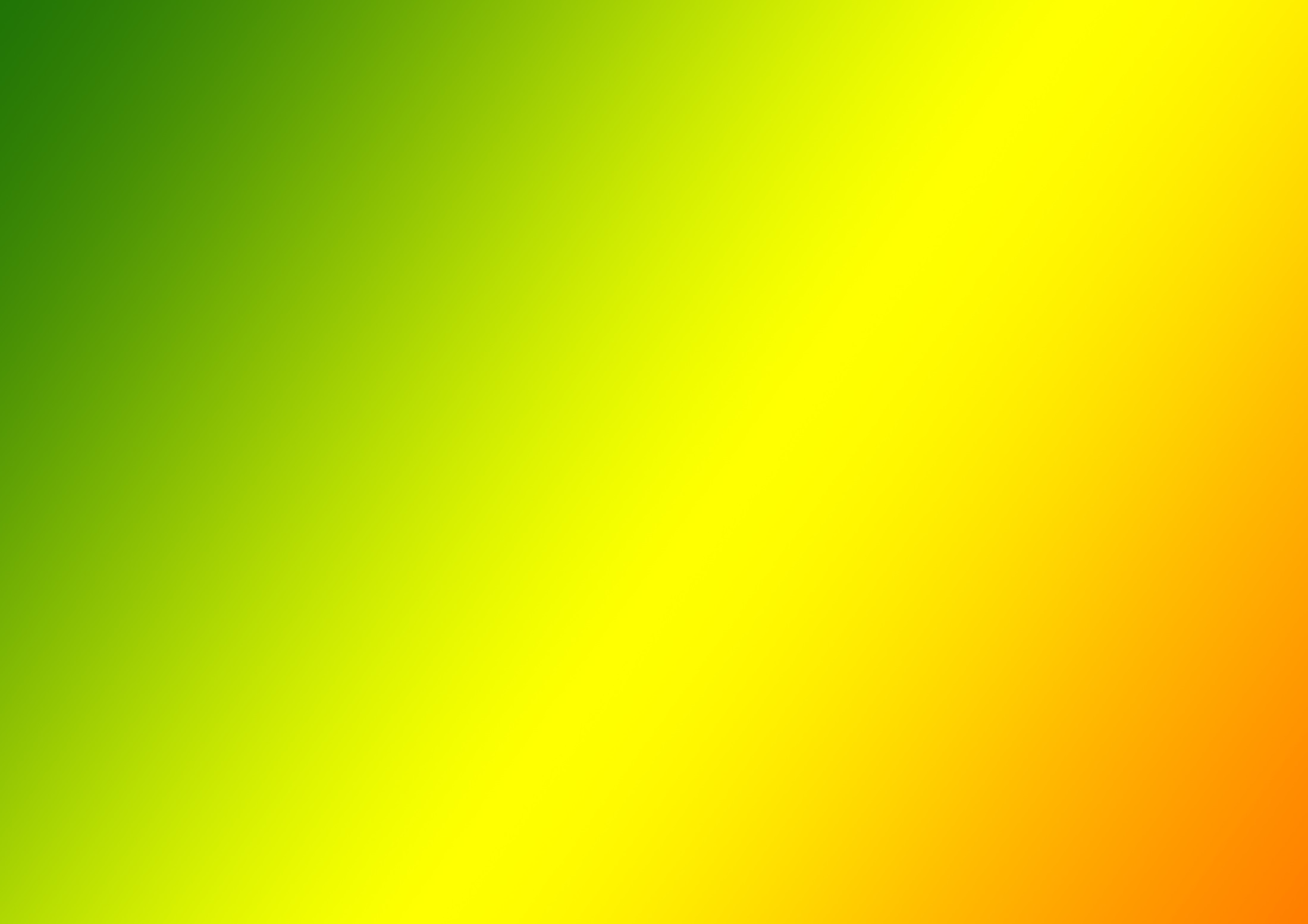 Самая крупная рыба на Байкале – осётр байкальский.
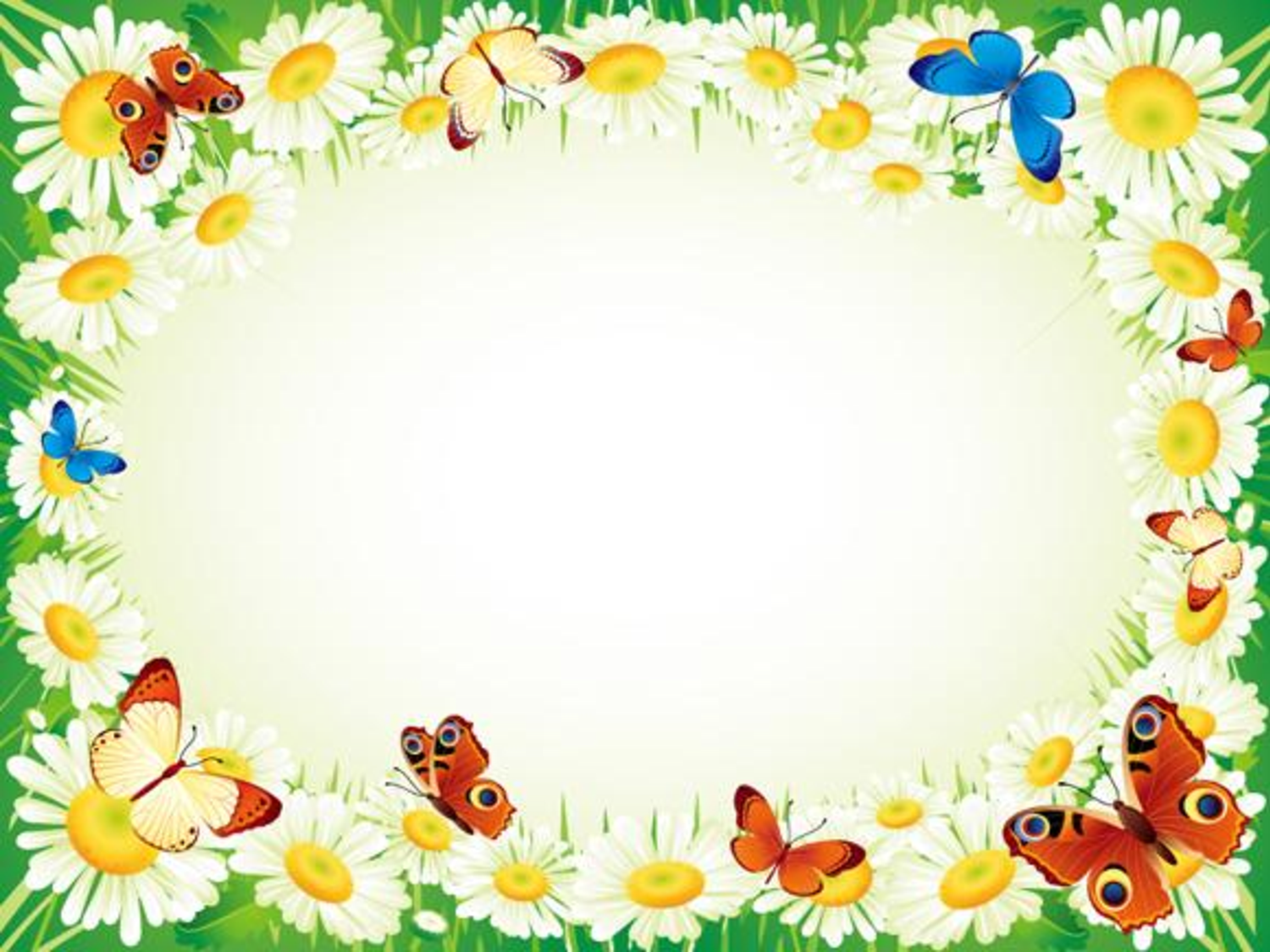 Какое животное является столь многочисленным в Байкало-Ленском заповеднике, что его именем изначально хотели назвать сам заповедник?
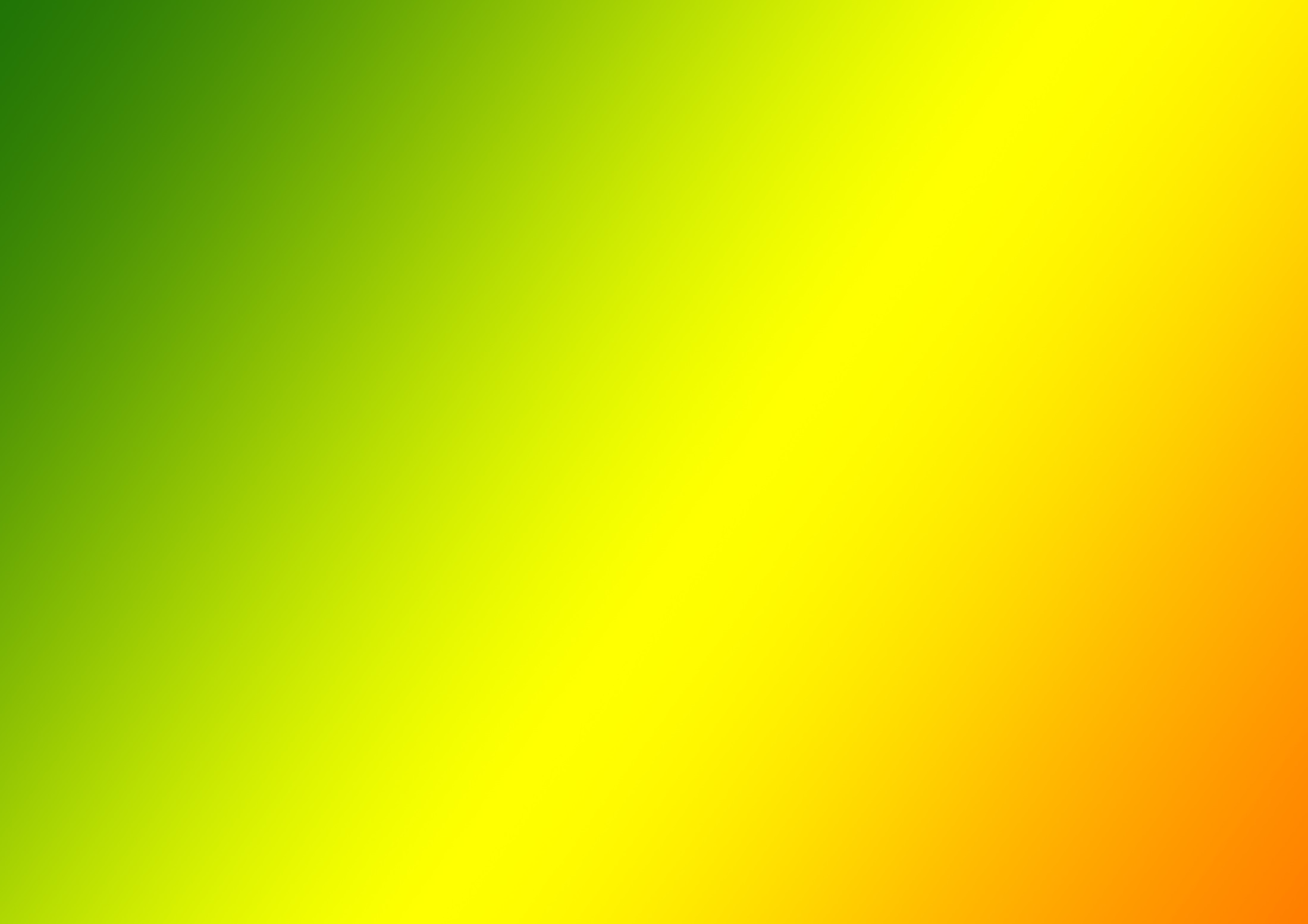 Бурый медведь
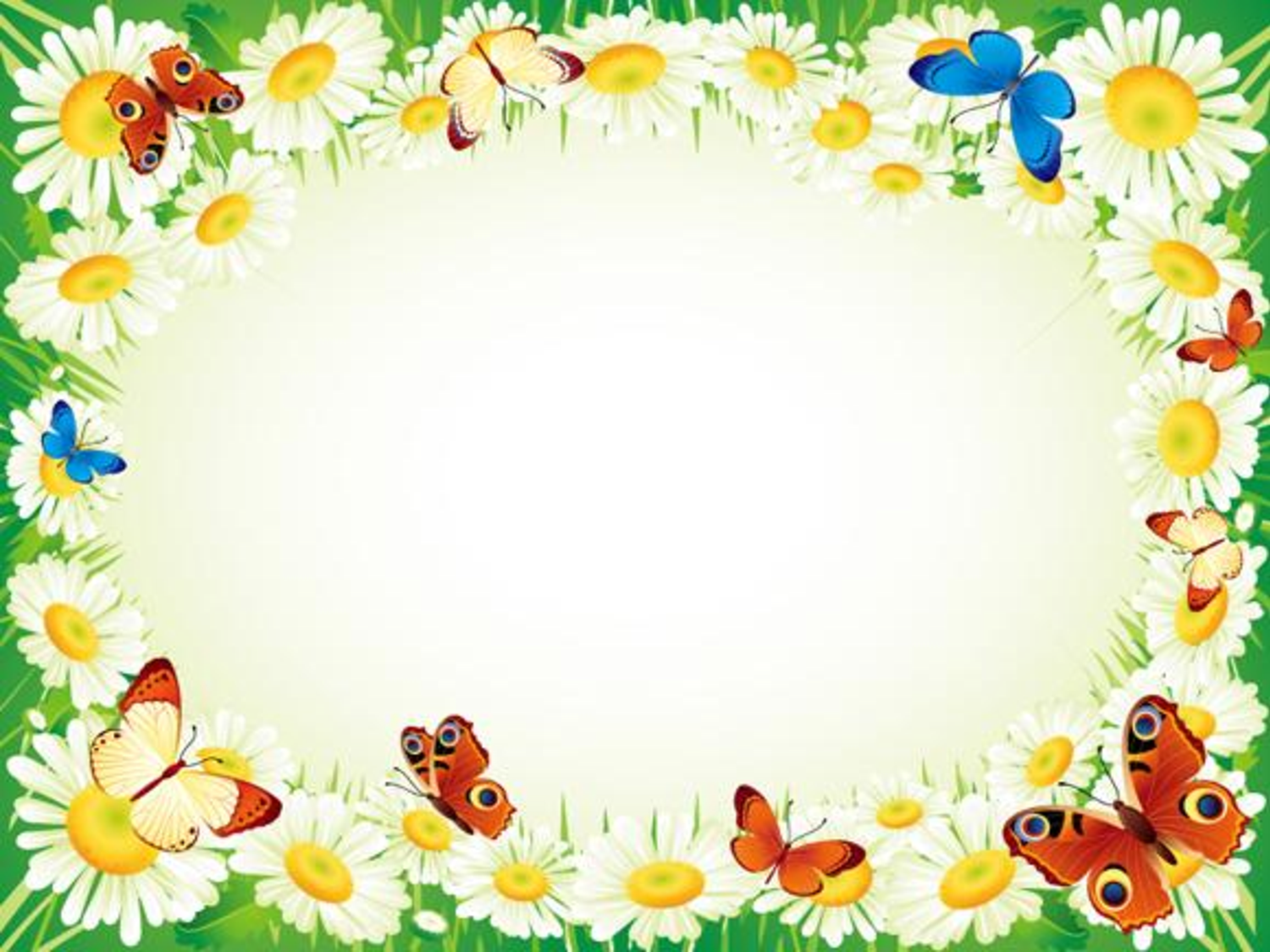 Где самое влажное и самое сухое место на Байкале?
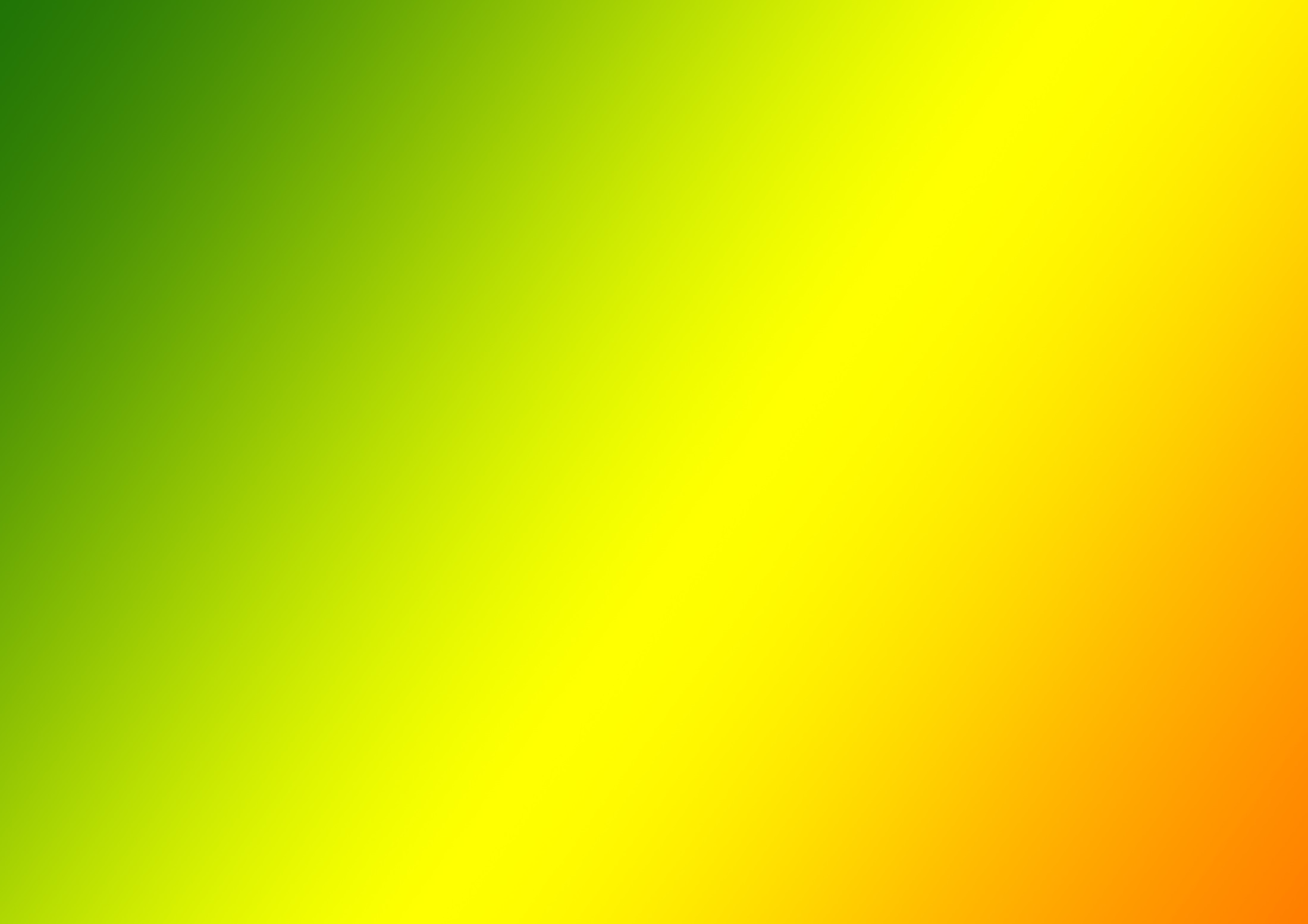 Самое влажное на побережье у подножия хребта Хамар-Дабан.
Самое сухое на острове Ольхон и в Приольхонье.
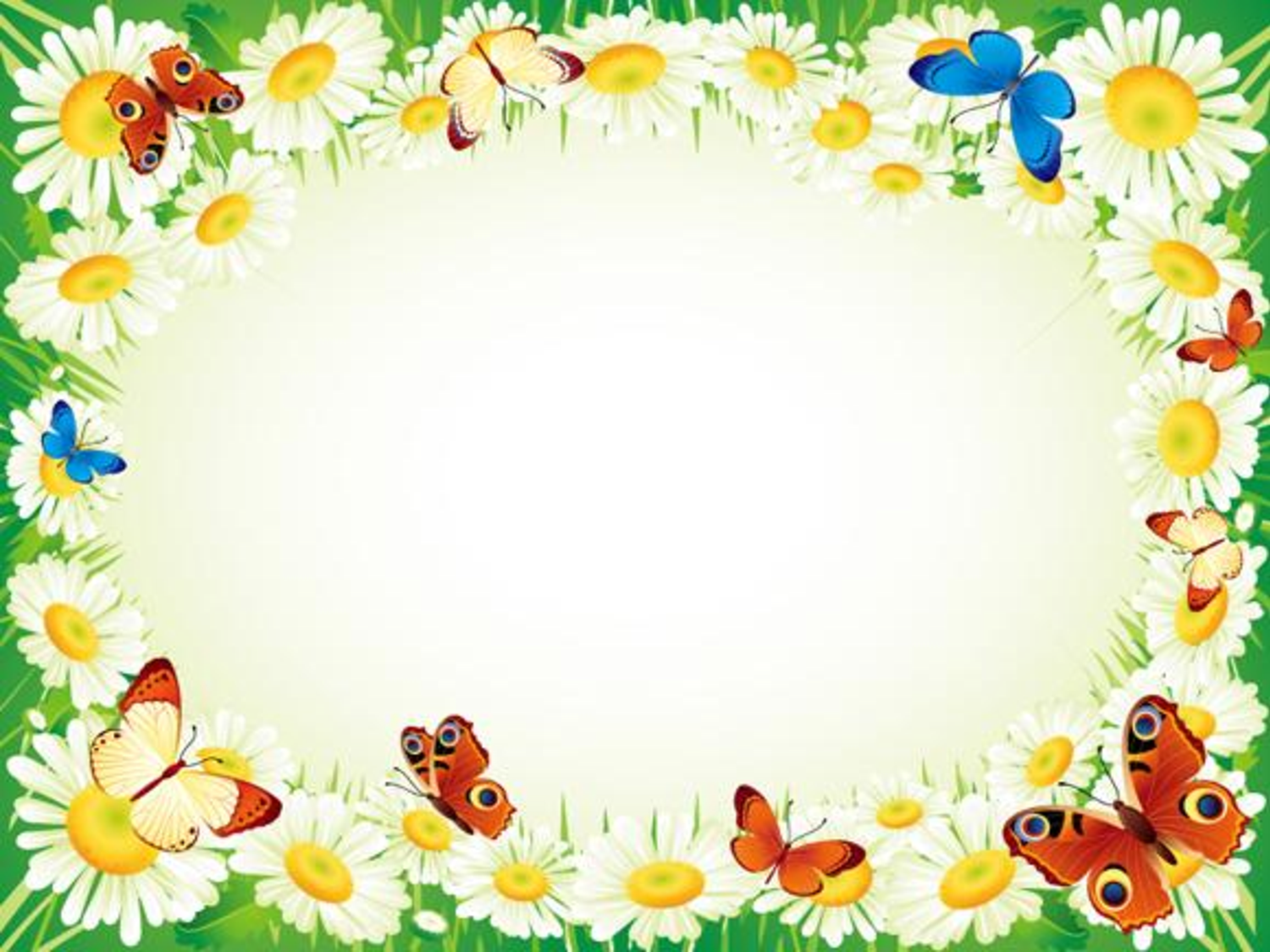 Как называются только что родившиеся детёныши нерпы, перелинявшие нерпята и взрослые нерпы?
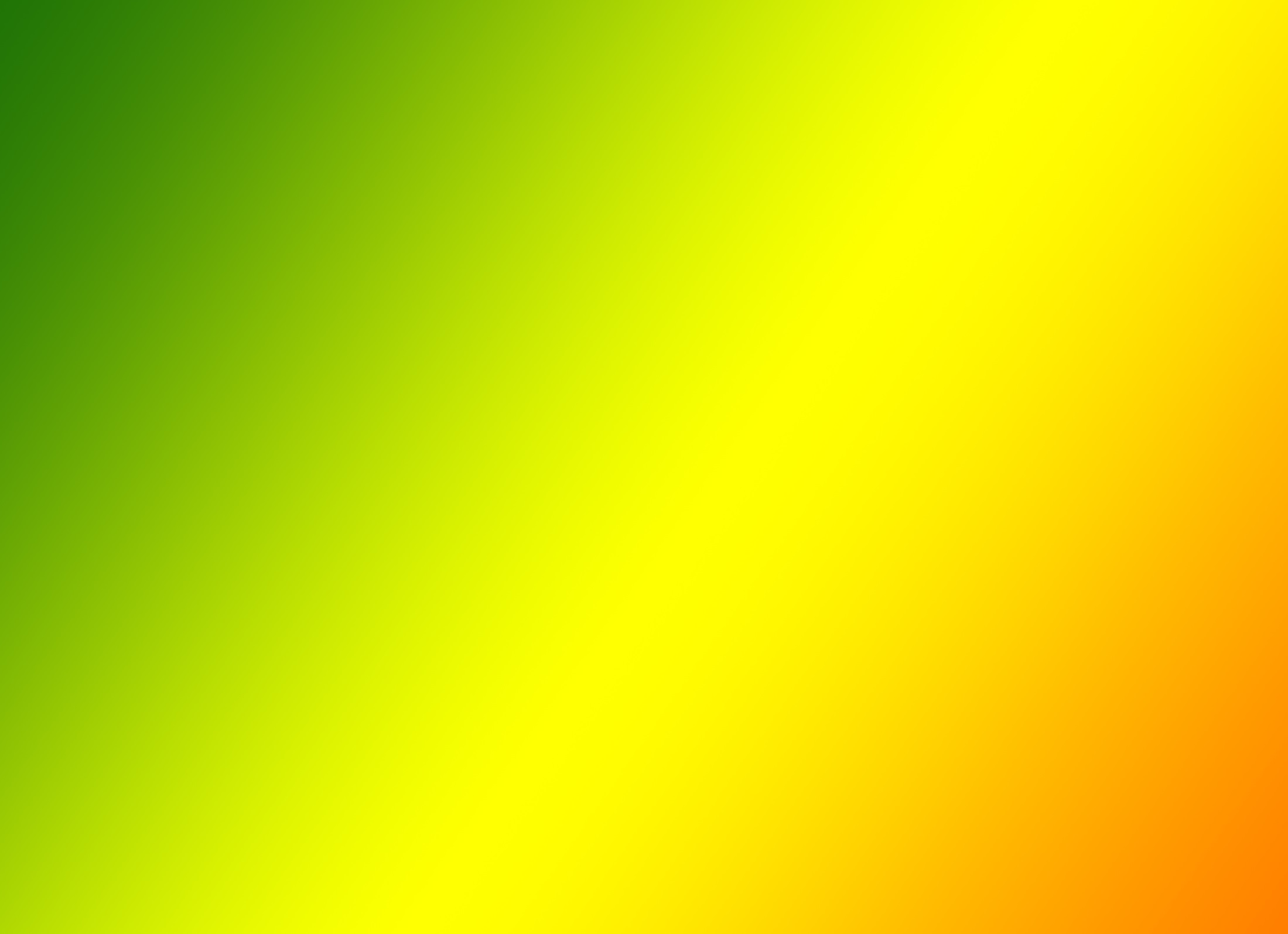 Только что родившийся детёныш нерпы до момента линьки зовётся «белёк».
Нерпёнок первого года жизни – «кумуткан», второго года жизни – «хубун». Молодой самец – «кумай», старый самец – «аргал».
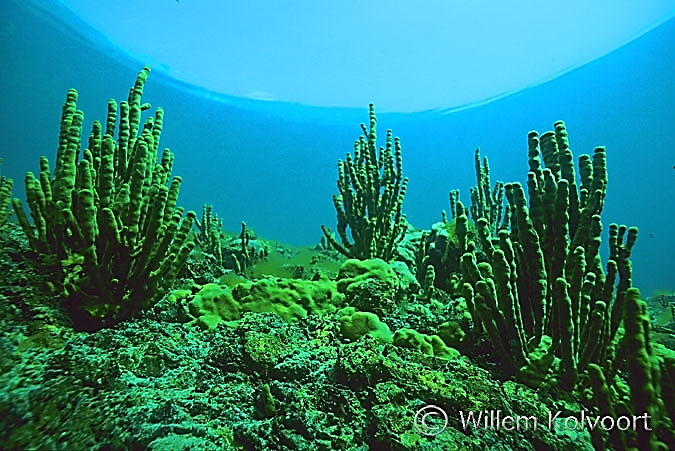 Только что родившийся детёныш нерпы до момента линьки зовётся «белёк».
Нерпёнок первого года жизни – «кумуткан», второго года жизни – «хубун». Молодой самец – «кумай», старый самец – «аргал».
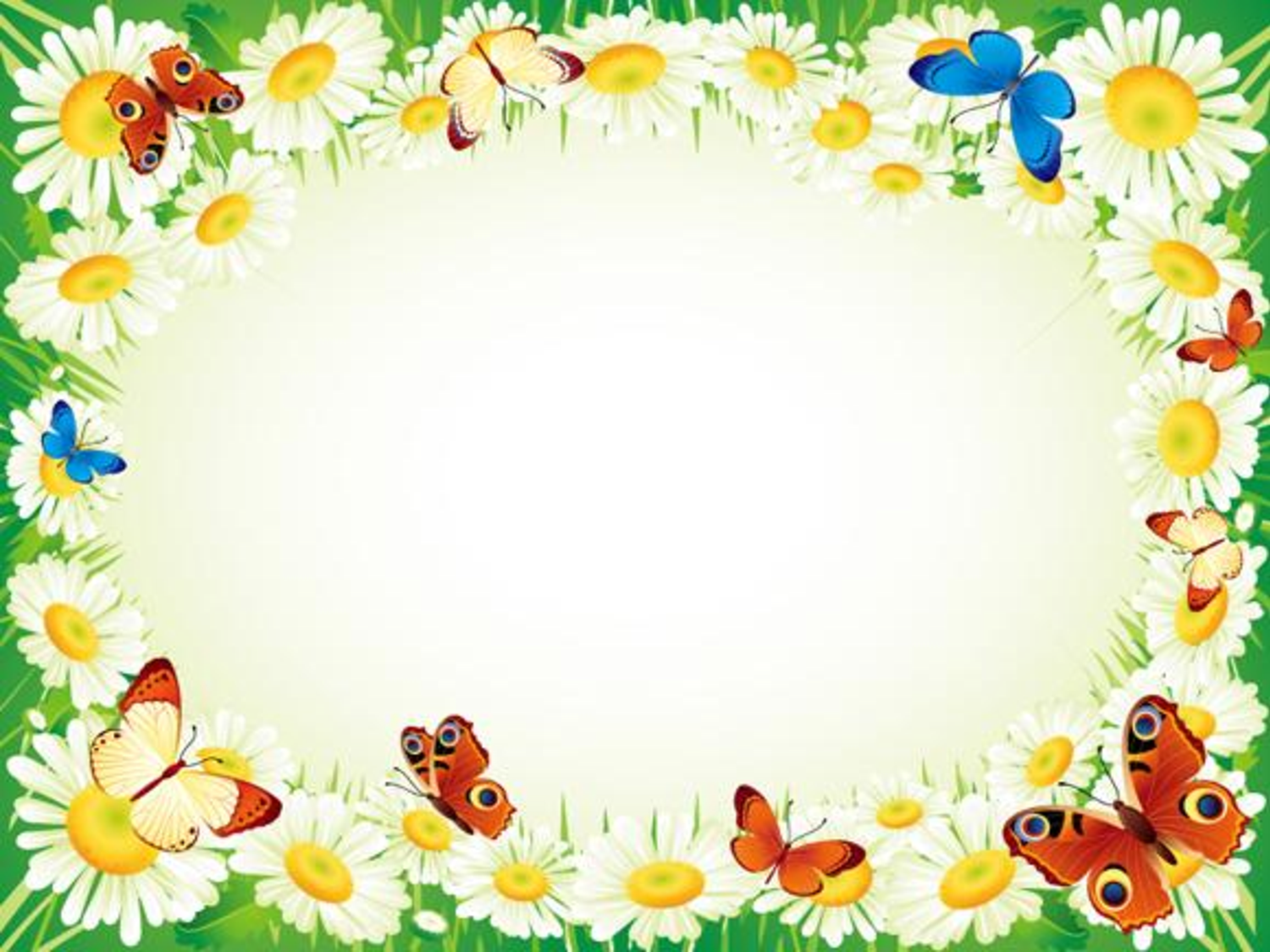 Как называется и откуда дует самый коварный и свирепый ветер на Байкале?
«Сарма» – северо-западный ветер, разновидность горной.
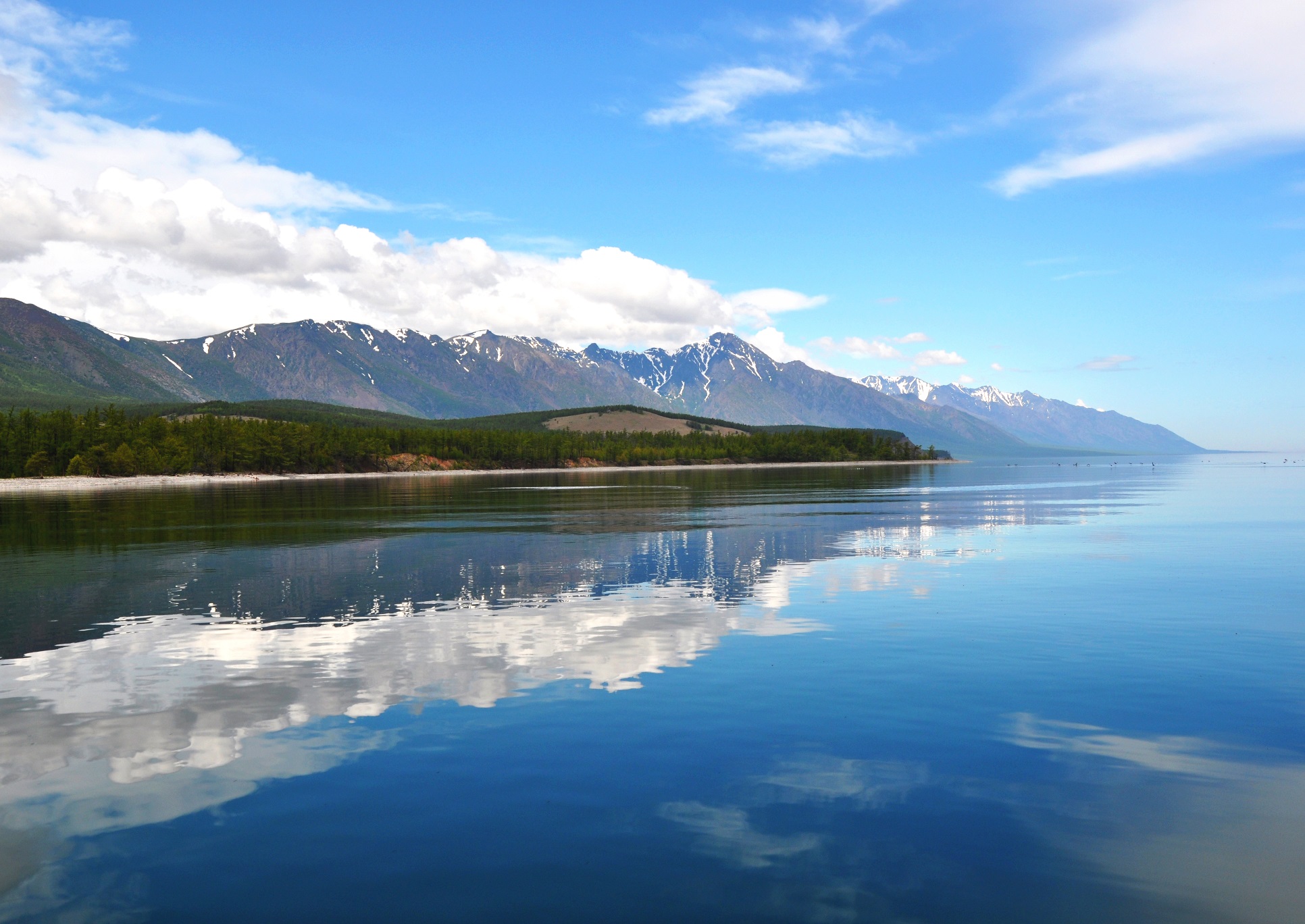